4.22_micropulse_scan
1
2025/4/24
张彪
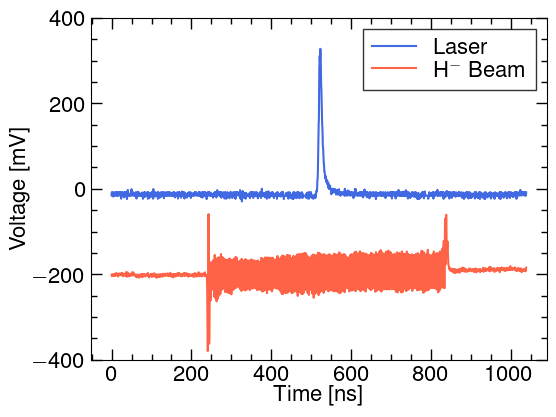 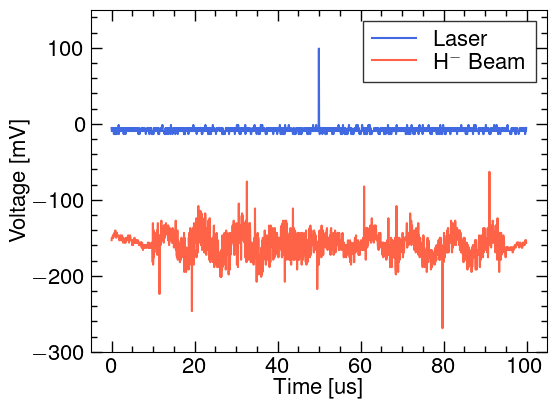 实验条件：
束流流强：	8mA（切束）
激光能量：	330mJ
磁铁电流：	6.82A
聚焦镜位置：	-1mm
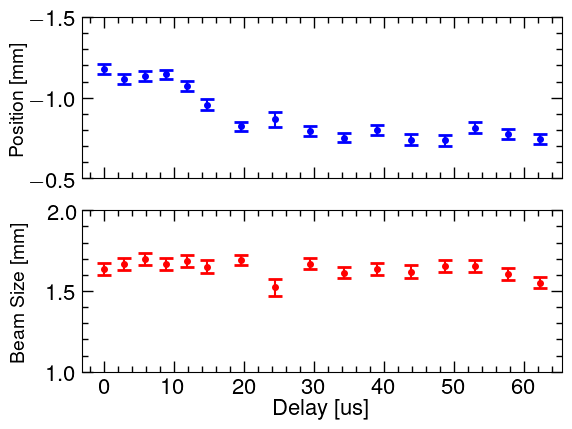 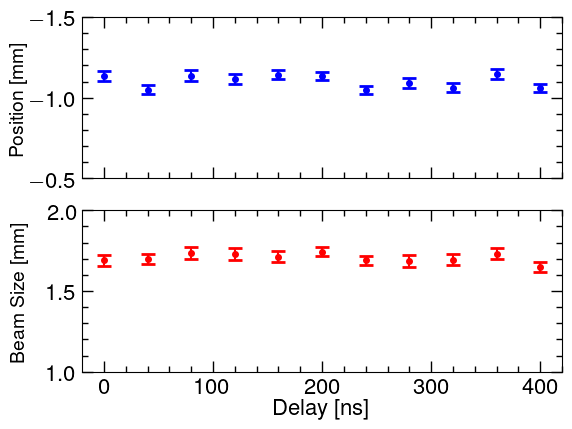 Beam Center: 	-1.102±0.039 mm
Beam Size:	1.706±0.027 mm
Beam Center: 	-0.903±0.163 mm
Beam Size:	1.604±0.047 mm
改变激光延时，可扫描微脉冲与宏脉冲束团内的精细结构
2
2025/4/24
张彪
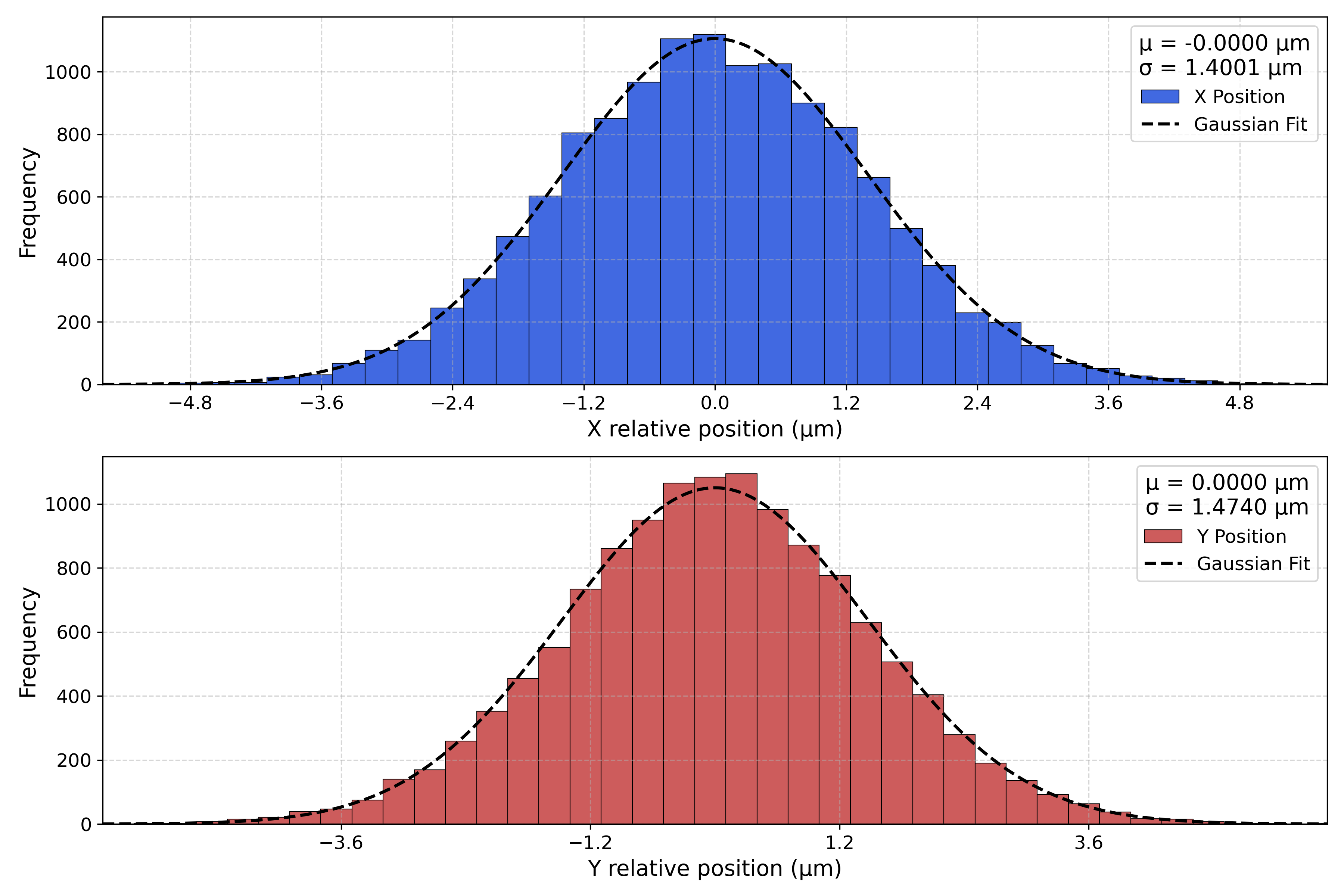 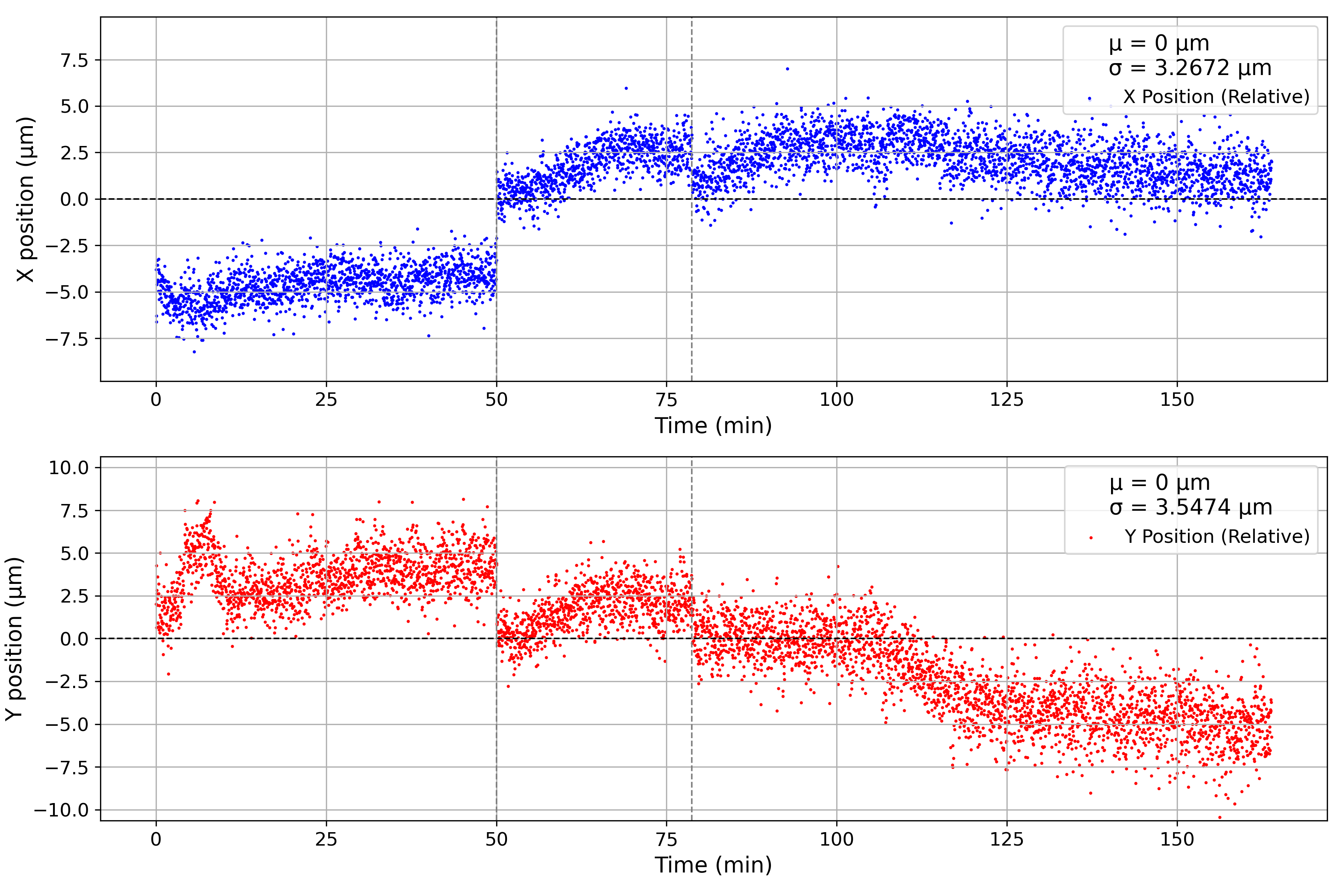 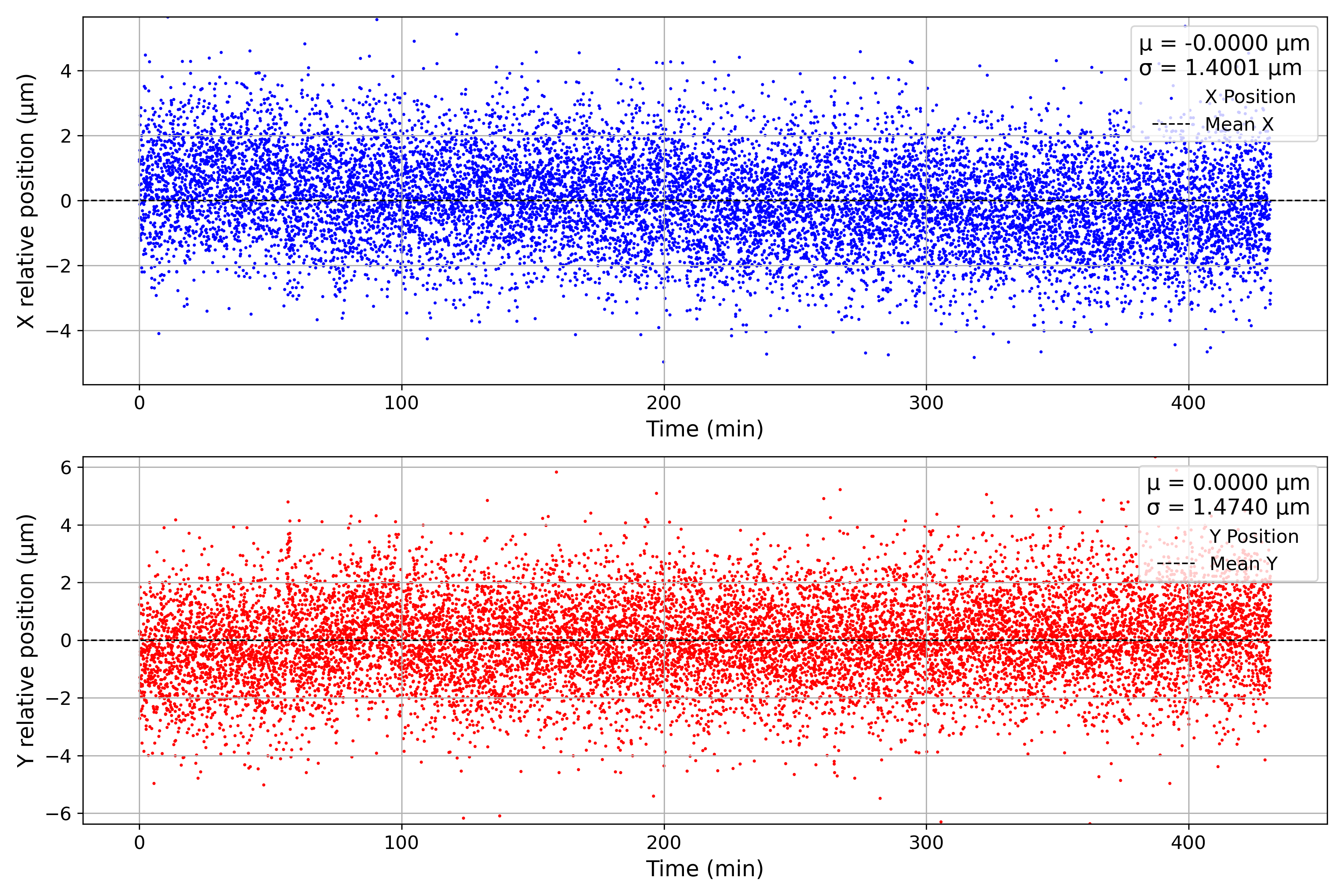 开关水箱会导致激光位置发生几微米的偏移
由于白天激光运行了一段时间，实验过程中激光指点稳定性较好
3
2025/4/24
陈车明